Example – Paired sign test
Everyone rate how you feel about Jason Kander 1 = worst, 10  = best.
Write it down.
He’s a politician who was running for some office in Missouri in 2016.
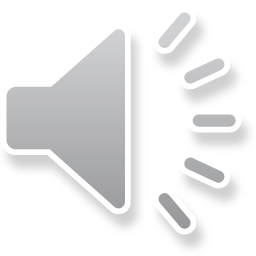 Example – Paired sign test
https://youtu.be/ffRl9L-vBrI
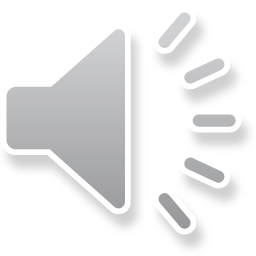 Example – Paired sign test
https://youtu.be/ffRl9L-vBrI
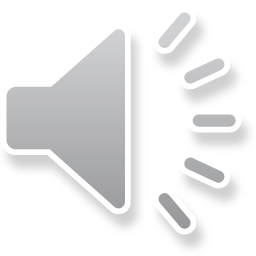 Example – paired sign test
Everyone rate (again) how you feel about Jason Kander 1 = worst, 10  = best.
Test the null hypothesis that the video does not change public opinion against the alternative that it improves public opinion.
Find the p-value.
How are ties handled?
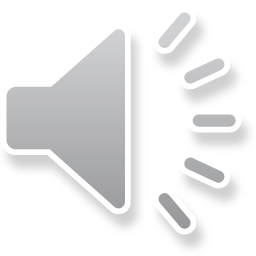 Example 14.4.1 – Paired sign test
What if there are a lot ties?
1,000,015 participants
1,000,000 ties
11 gave higher scores after ad
4 gave lower scores after ad
Remind me what hypothesis we are testing?
What is the median?
Zero.
Why is the p-value small (0.059) if the median is clearly zero?
We weren’t really testing the median.
We tested the null hypothesis that P(D < 0) = P (D > 0) against the alternative that P(D < 0) < P (D > 0).
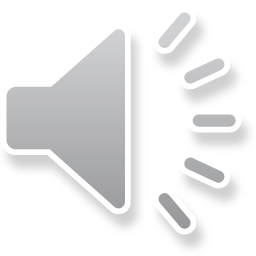 A quick recap of some tests
T-test
One sample t-test
Two independent samples t-test
Paired t-test
Sign test
One sample sign test
Paired sign test
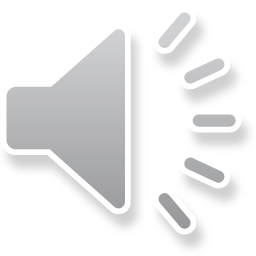 Comparing Power
The comparison
Paired sign test vs. paired t-test.
i.e. sign test vs. t-test applied to differences.
The assumptions
N = 100 pairs of data
Mean difference = 0.3
Standard deviation of differences = 1
Differences are normally distributed.
The plan
Generate outcomes from a random number generator.
Test the hypothesis of zero median difference (or mean difference).
Repeat 1000 times.  The proportion with p-value < 0.05 is the power.
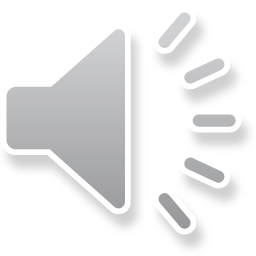 Generate the data
%let NumberOfPairs = 100; /* Number of pairs */
%let MeanDifference = 0.3; /* Mean response after - mean response before */
%let StandardDeviation = 1; /* Standard deviation of differences */
%let NumberOfSimulations = 1000; /* Number of times to repeat the experiment*/
data a;
    call streaminit(1); 
    do simulation = 1 to &NumberOfSimulations;
        do subject = 1 to &NumberOfPairs;
            Difference = &MeanDifference + &StandardDeviation*rand('NORMAL');
            output;
        end;
    end;
run;
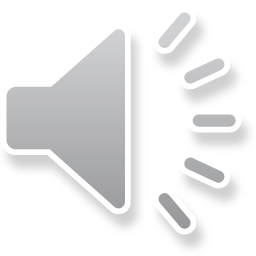 A peek at some of the data
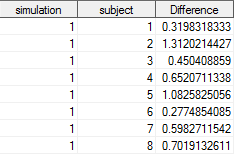 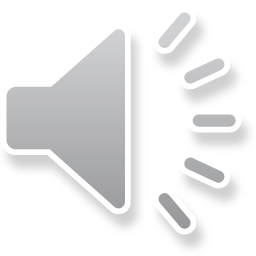 Test the hypothesis
ods select TestsForLocation;
ods output TestsForLocation = TestsForLocationTable 
                                                     (keep = simulation test pvalue);
proc univariate data=a;
   var Difference;
   by simulation;
run;
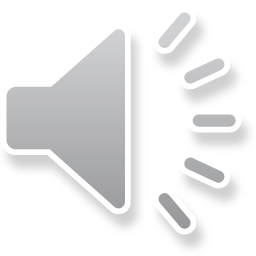 A peek at some of the results
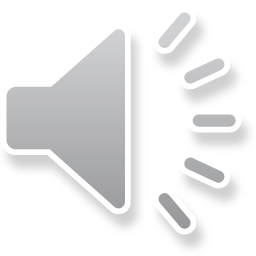 Compute power
proc sql;
   select 
      test
      , mean(pvalue < 0.05) as power
   from TestsForLocationTable
   group by test
   ;
quit;
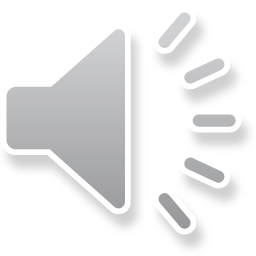 Results (Power)
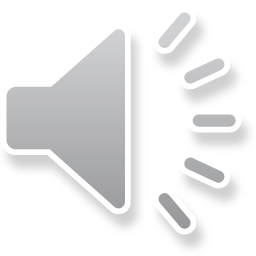 Paired-sample signed-rank test
This test is an attempt to use more and throw away less of the information but still have a non-parametric test.
Steps
Rank the absolute values of the differences, |di|, where 1 is smallest.
The null hypothesis is that the distribution of differences is symmetric about zero. The two-sided alternative is that the distribution is not symmetric about zero.
i.e. 1{Difference associated with rank i > 0} ~ i.i.d. BER(1/2) under H0
Test statistic is T = Σ 1{di > 0} rank(di), i.e. sum of positive ranks.
How should differences of zero be handled?
Discard them before starting the process above.
Is the test still valid? Is it really testing what we claim it is?
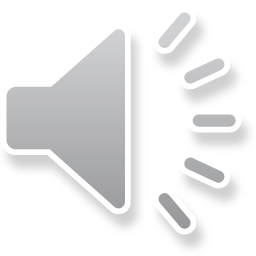 [Speaker Notes: It is sometimes considered a test of the equality of means (or medians), though it is possible that the p-value would be low even when the means or medians are the same due to other asymmetry in the difference.  This test is certainly most powerful for differences in location.  It is a test of whether the high values (in absolute value) systematically are negative vs. positive.  If so, the null is likely to be rejected.]
Paired-sample signed-rank test
Consider, for tractability, an example with 3 pairs
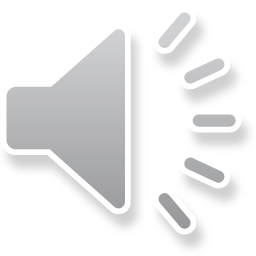 Paired-sample signed-rank test
Consider, for tractability, an example with 3 pairs
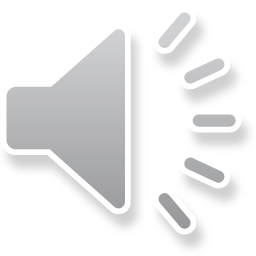 Paired-sample signed-rank test
Consider, for tractability, an example with 3 pairs
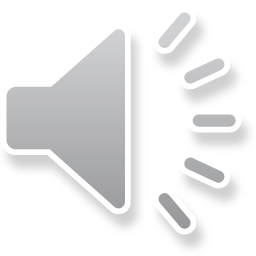 Paired-sample signed-rank test
Consider, for tractability, an example with 3 pairs





t = 1 (sum of positive ranks)
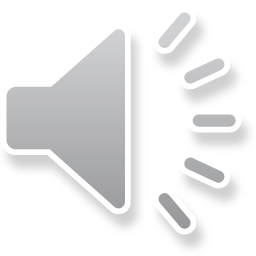 Determining a p-value
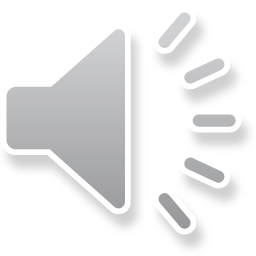 [Speaker Notes: Under the null hypothesis every configuration of negative and positive ranks is equally likely.]
Determining a p-value
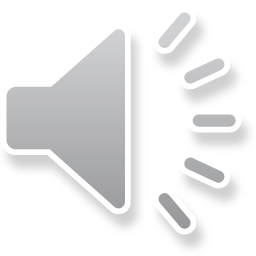 [Speaker Notes: If the alternative is that mean(x) > mean(y), then P-value = P(≥ 1 | null) = 7/8.

If the alternative is that mean(x) ≠ mean(y), then P-value = P(≤ 1 or ≥ 5 | null) = 2/8 + 2/8 = ½.

Note that the null and alternative can only be specified with mean/median if we additionally assume that the differences are symmetric about some point (not necessarily zero). Then we are essentially testing whether the point they are symmetric about is zero or not.]
What the signed-rank test is really good at?
It is pretty powerful when there is a location shift.
Violations of symmetry that don’t shift the mean and median are harder to detect.
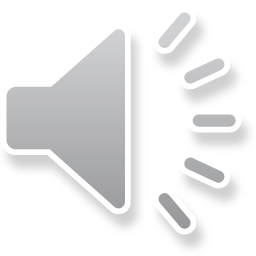 What if the sample size is large?
[T – E(T)] / sqrt(var(T) converges in distribution to N(0, 1).
E(T) = E[Σ 1{di > 0} rank(di)] = Σ i/2 = n(n+1)/4
Var(T) = var[Σ 1{di > 0} rank(di)] = Σ var (i * BER(1/2)i)
	= Σ i2/4 = n(n+1)(2n+1)/24
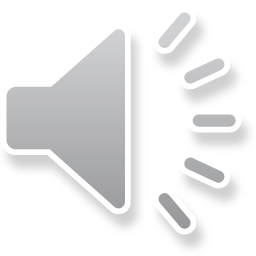 [Speaker Notes: Note that for the calculation of the expectation, it is important that the two components are independent so that the expected value of the product is the product of the expected value.]